eBay – RPA Presentation 1/9/2020by Charlie Adrion
Interactive
 Online
Survey for the Club…
Have you heard of eBay?
Do you spend time online?
Do you eBay buy?
Do you eBay sell?
Do you like your eBay experience?
eBay – What is it?
Worldwide   -  and makes 10 billion/year
Sellers/buyers   - 25 million / 183 million
Many products  - second to Amazon in visits
Auction/BIN/Make Offer
Protections – favors BUYERS
Influence on stamps marketplace - massive
Features…
Searching
History
Sold prices versus Offering prices
Sorting
Feedback
Issues with listings…
Ridiculous
Sublime
Misidentifications
Thievery
NARU
Types of sales offerings…
Auction
Buy it now
Make offer
Kinds of sellers who are you dealing with
Not eBay regulars
Professional stamp dealers   ckstamps
Professional eBay agents   noblespirit
Knowledgeable collectors   haydavet
Clueless collectors   gigisales
Crooks   mnats195278
Sniping - Esnipe and others
the action of shooting at someone from a hiding place, especially accurately and at long range
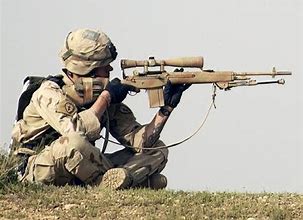 Paying Methods - PAYPAL (and others)
   safe
   easy
   fast
   international
   fairly inexpensive
Sample Live Searches…
US 630
US C14
US 73
Penny Red
British Guiana
Audience suggestions
Alternatives to eBay…
Brick and mortar
Online
APS
Hipstamps
Delcampe